МБОУ Михневская СОШ

Зарождение и становление музея Боевой Славы
(у истоков создания  музея Михневской средней школы)
Автор :
 Абжалимова И.А
Учитель истории
 
Михнево- 2013
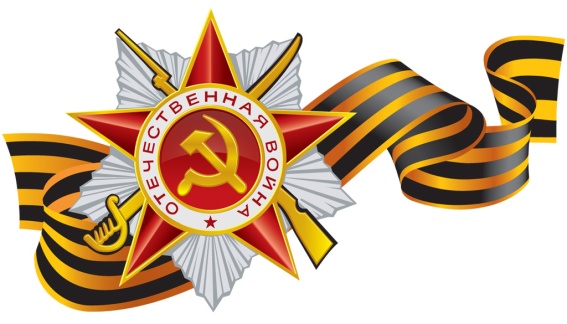 Наш край имеет свою историю и богатое прошлое. История малой родины  хранит немало загадок, поэтому ее необходимо изучать и сохранять. 	В нашей школе работает музей боевой славы. Он  - центр сохранения истории родного края, поселка Михнево, его жителей, истории нашей школы и ее учеников и учителей
Задачи исследования
Систематизировать документы по созданию музея (приказы по школе, записи в Книге отзывов);
Выявить основные вехи создания музея
Собрать материал об основателях музея
Провести опрос учителей,  выпускников, учащихся школы («Что вы знаете о создателях музея?»)
Этапы работы над исследованием:

1 этап – посещение экскурсий в музее, сбор информации о зарождении поисковой работы и создания музея (ноябрь-декабрь 2012года). 
2 этап  -  беседы с руководителем музея и одним из его создателей Лосевой Валентиной Васильевной  ( январь 2013года).
3 этап  - систематизация собранного материала, составление коллажа «Основатели музея», написание исследовательской работы, подготовка видео презентации (февраль 2013 года).
Основные сведения об основателях и этапах создания музея были получены:
из школьной книги приказов;
книги отзывов об экскурсиях в музее;
воспоминаний Лосевой В.В. - учителя истории Михневской средней       школы и одновременно участницы  создания музея; 
публикаций Егоровой О.Ф.;
материалов музея.
I этап. 
 У истоков создание музея.
 Поисковая работа.

С 1960 по 1983 год директором школы  был Магницкий Е.А..По профессии он был учителем истории.  Проблема сохранения памяти о своей земле, ее истории, земляках всегда была близка ему
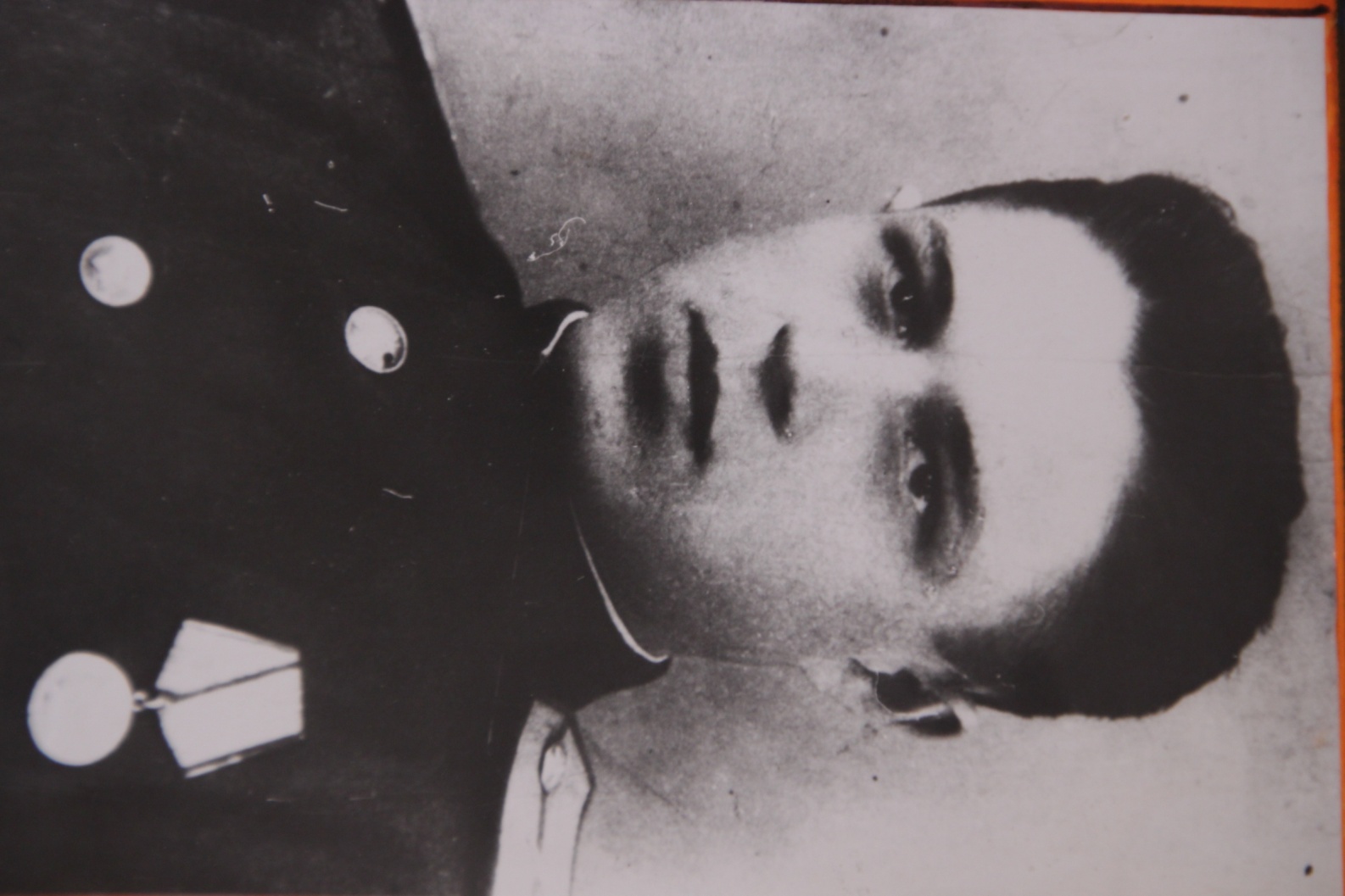 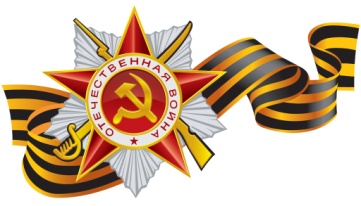 II этап.
 Создание музея.

Документы, фотографии, некоторые экспонаты были собраны в течении 1965-1966  учебного года , весной 1966 началась обработка материала и оформление экспозиции.  Экспозицию музея было решено разместить на втором этаже в коридоре школы.
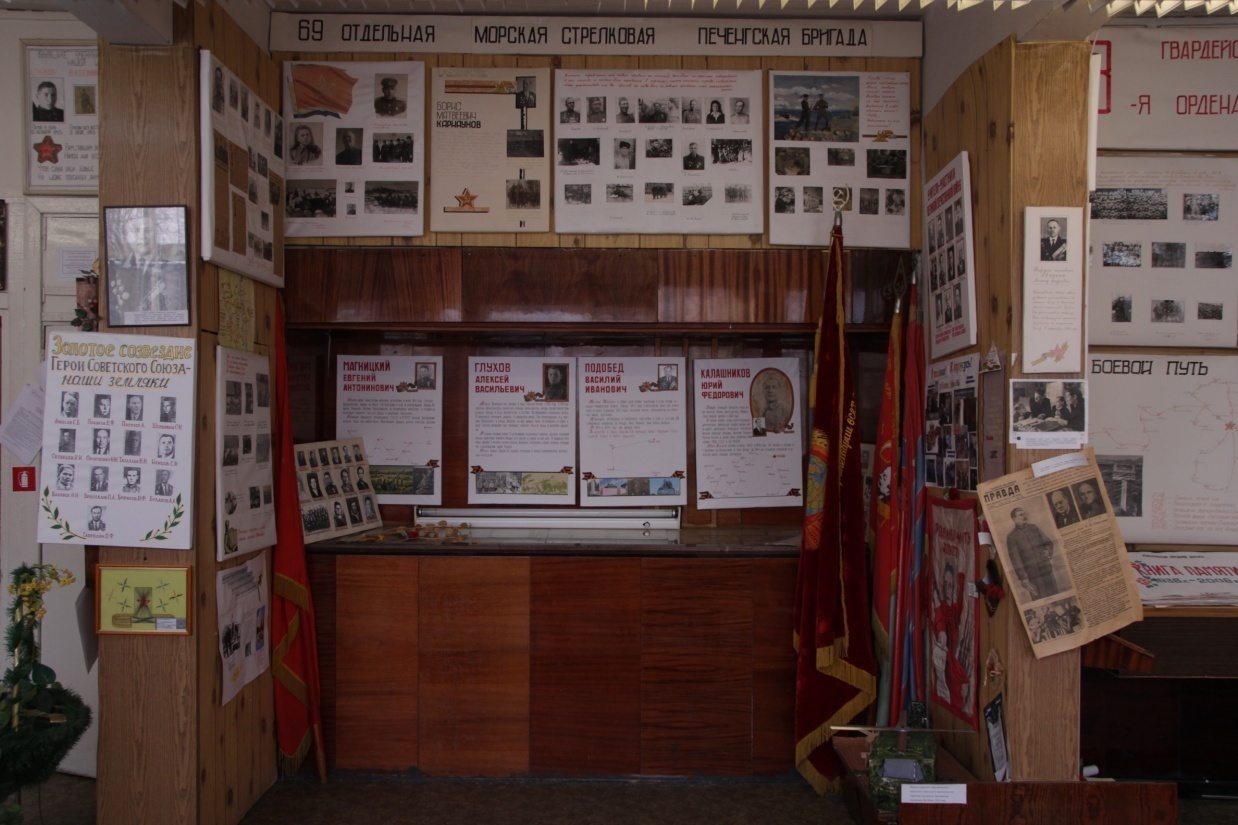 III этап. 
Туристско-поисковая работа на местах боев.


Летом 1966 года через московское экскурсионное бюро «Спутник» для учеников Михневской средней школы в сопровождении учителей были организованы поездки в города-Герои.
В местах боев были  разрешены раскопки и сбор материала (осколки снарядов, солдатские каски и котелки, гильзы и др.).
IV этап.
 Переезд в новое здание школы.
    В 1971 году было построено новое здание средней школы в Михнево. 
 Новое возрождение музея связано с именем военрука Михневской средней школы Калашникова Юрия Федоровича, участника ВОВ..
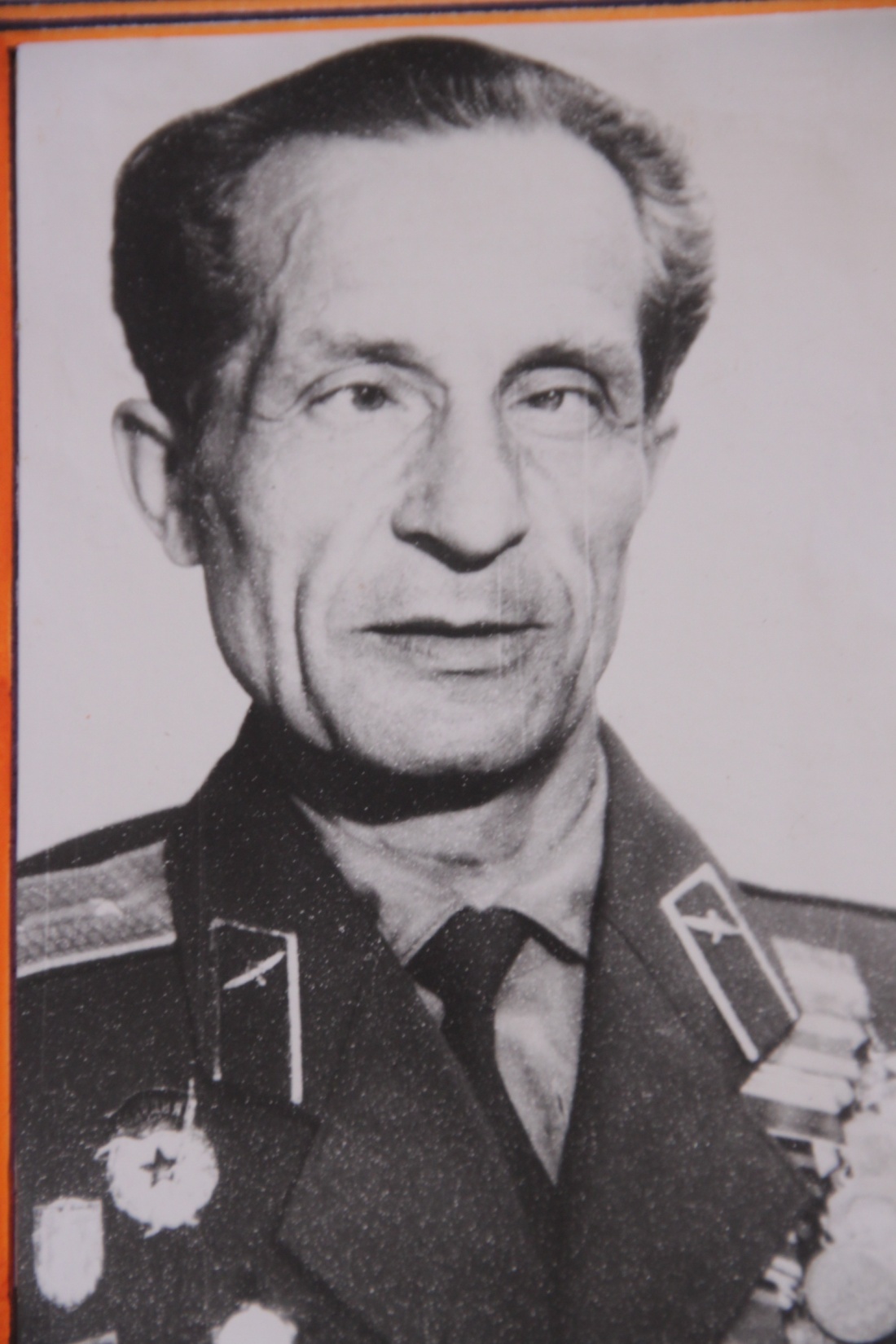 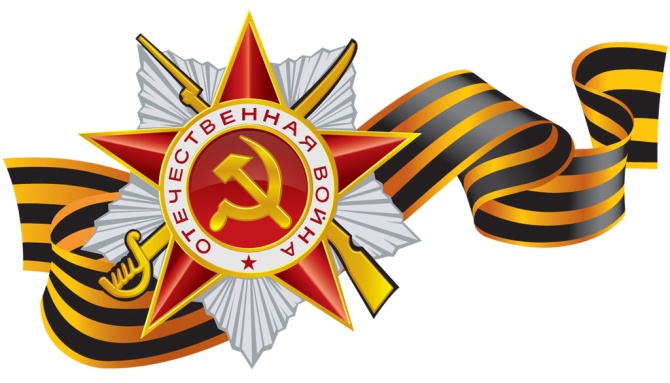 В ходе работы над исследованием  были составлены: 
реестр приказов по школе 
 таблица хронологии и географии поисковой работы 
проследили этапы зарождения и становления музея.
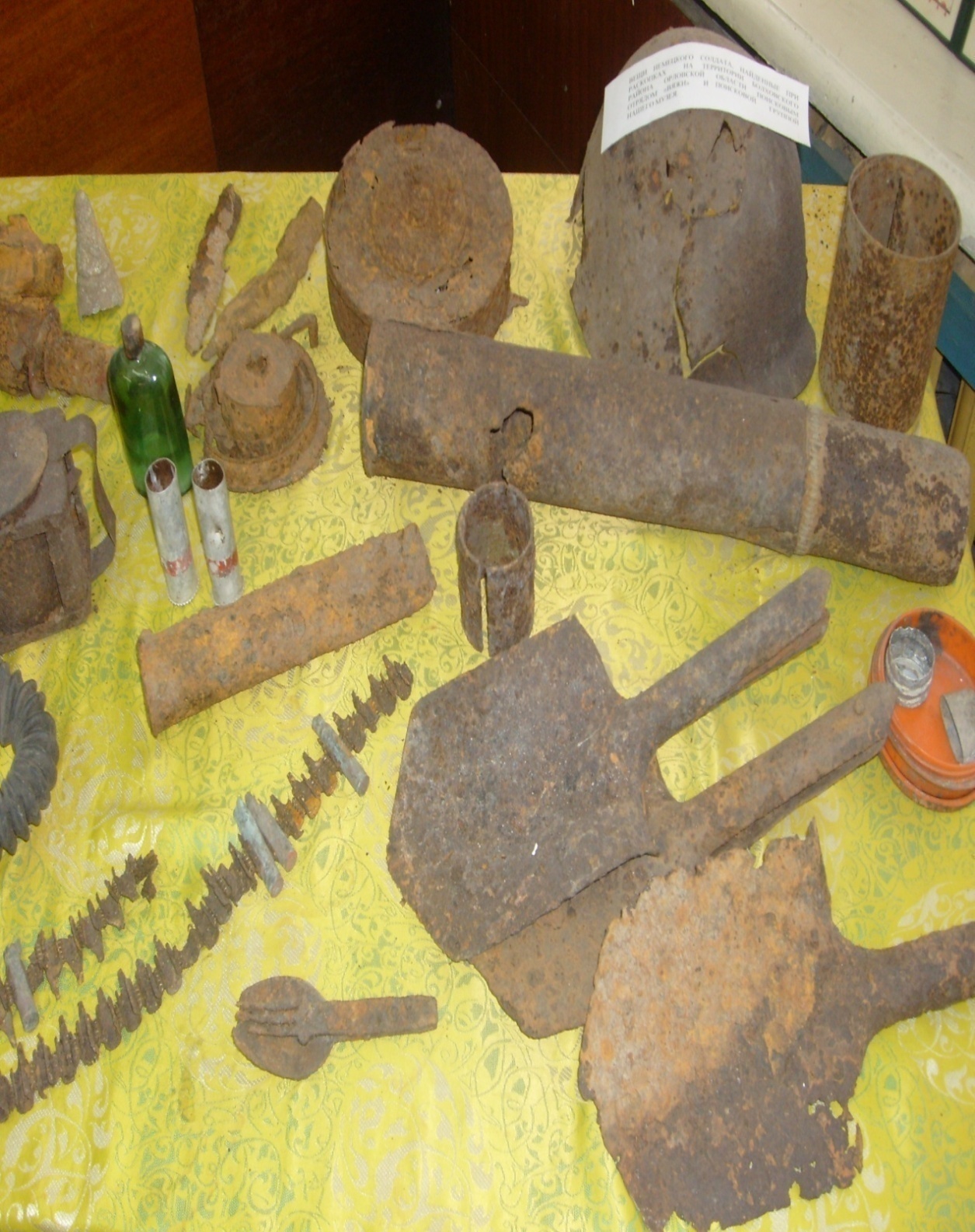 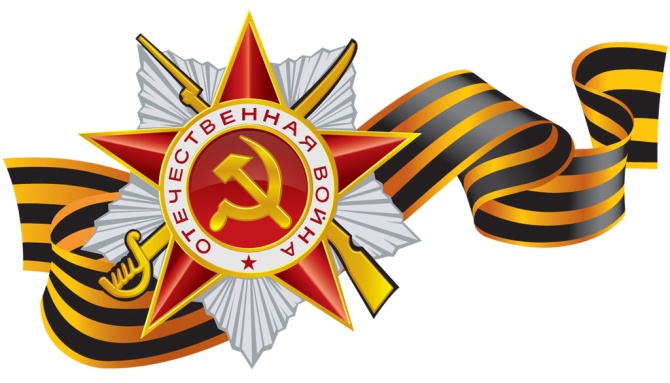 Учениками выявлено:
особо активно работа проводилась в 1966-1968гг., 1971-1973гг., 1980-1985гг., 2006-2012гг.,что связано с поиском материалов  для музея, формированием экспозиции, переездом в новое здание школы, возрождением военно-патриотического воспитания школьников.

 нам удалось узнать имена создателей музея: Магницкого Е.А., Лосевой В.В., Егоровой О.Ф., Калашникова Ю.Ф.

в книге Памяти Михневской средней школы мы разыскали имена учеников активно участвовавших в поисковой работе и оформлении музея.
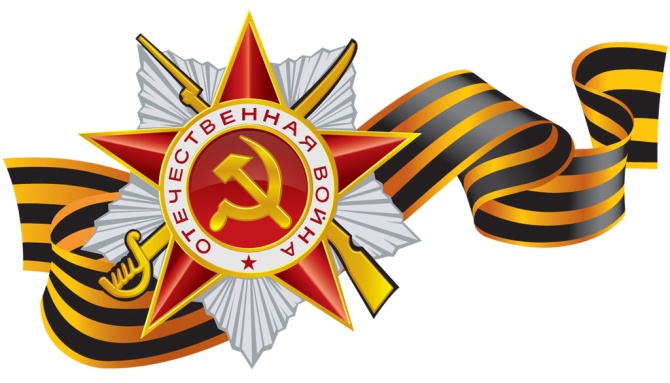 Двери музея  открыты для учеников, гостей, жителей поселка. В этом году  наша школа будет отмечать 75-летие первого выпуска.. В день празднования юбилея  мы будем проводить экскурсии для выпускников разных лет.
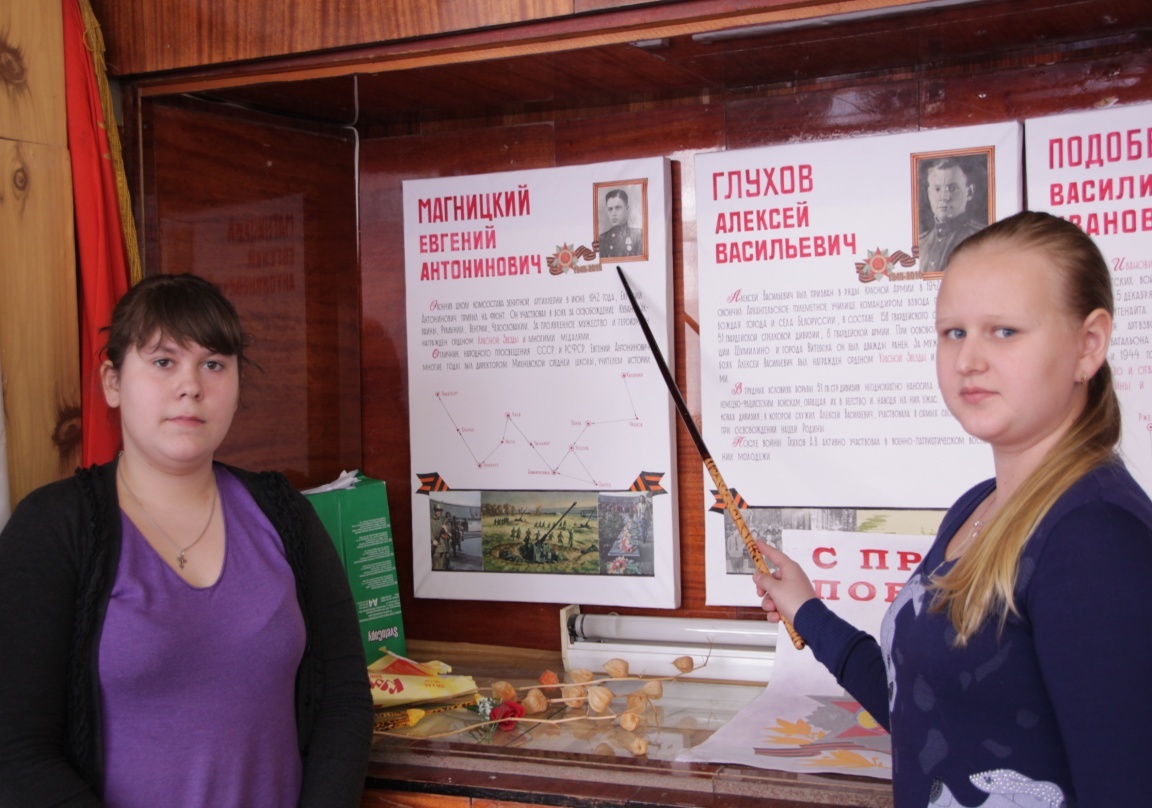 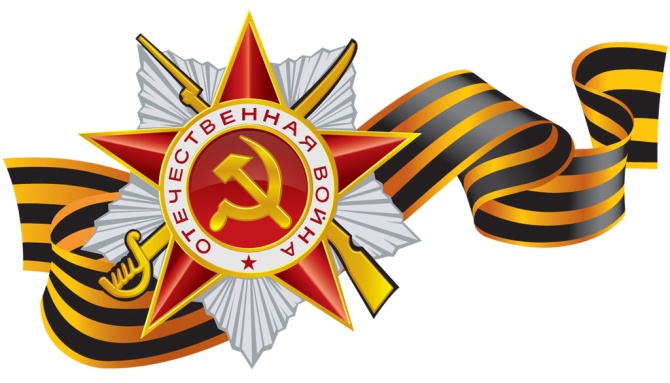